Steun aan uwvervolgde familie
Biddagcollecte
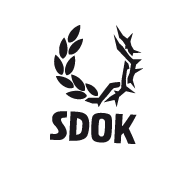 Wereldwijd worden christenen 
vervolgd vanwege hun 
geloof in Christus
SDOK staat naast vervolgde 
broers en zussen met praktische 
hulp en bemoediging
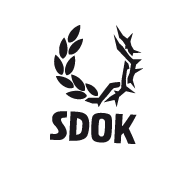 Tijdens de jaarlijkse biddag wordt gecollecteerd voor vervolgde christenen. Met uw bijdrage geven wij onder andere steun aan vervolgde familieleden in acute noodsituaties.
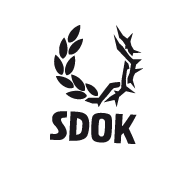 Met uw gift kunnen we in 2019 bijvoorbeeld het volgende doen:
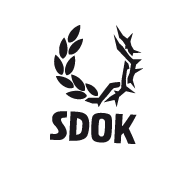 1. steun gevangenen en hun gezinnen
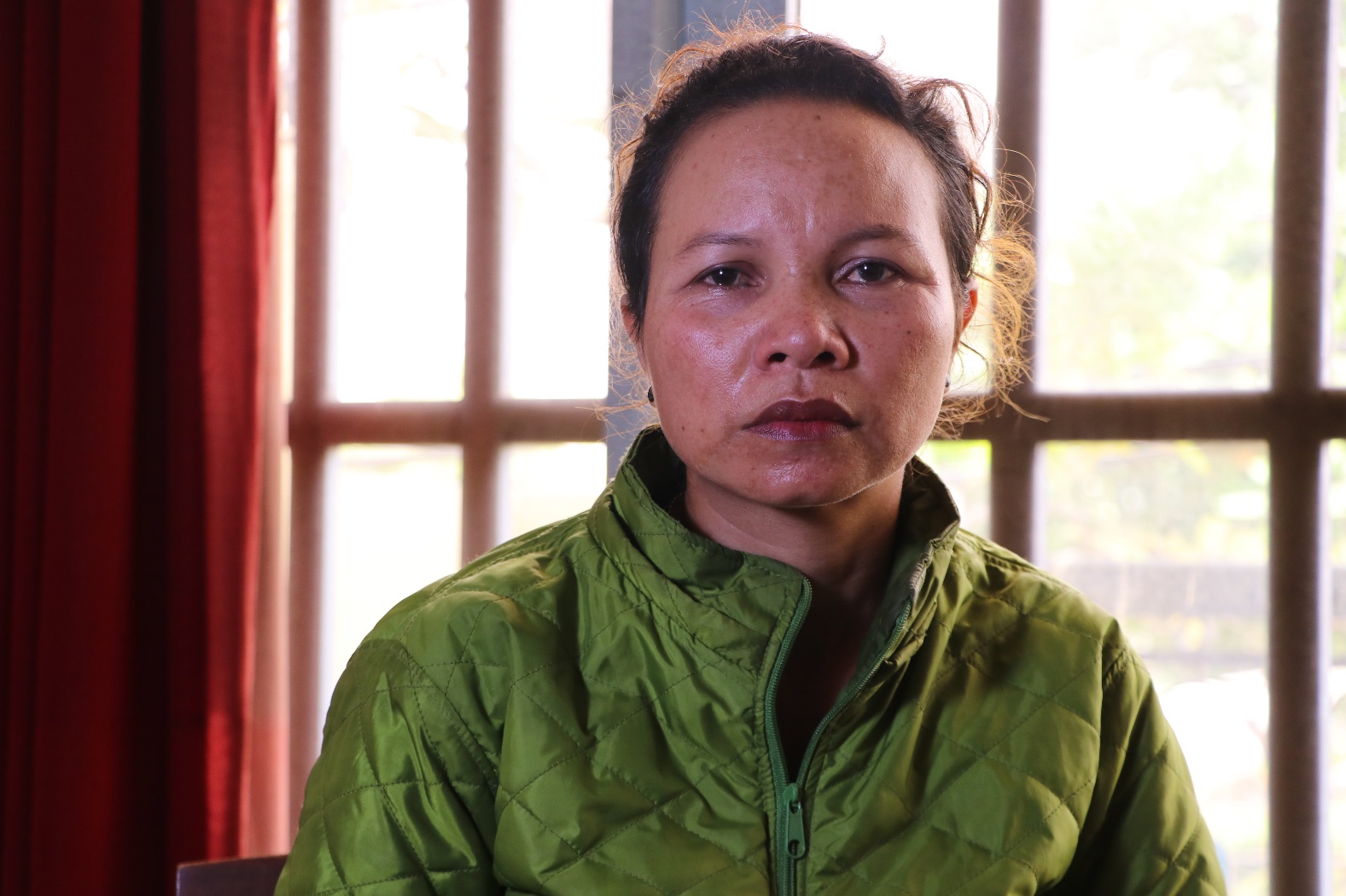 De man van Kim is veroordeeld tot vijftien jaar gevangenis vanwege zijn christelijk getuigenis. Kim moet alleen voor haar zoontje zorgen. 

Dankzij uw steun kan SDOK in 2019 steun geven aan honderden gezinnen die in dezelfde situatie zitten. Ze ontvangen bijvoorbeeld voedsel, medicijnen en bemoediging.
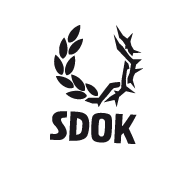 2. steun en opvang ex-moslims
Toen ‘Farah’ christen werd, reageerde haar familie vijandig. Samen met haar gezin dook ze onder. 

Dankzij uw steun kan SDOK in 2019 steun geven aan ex-moslims in de Arabische wereld zoals Farah. Dit doen we in de vorm van bemoediging, praktische hulp en wanneer nodig een veilige plaats.
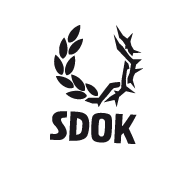 3. medische hulp aan gewonden
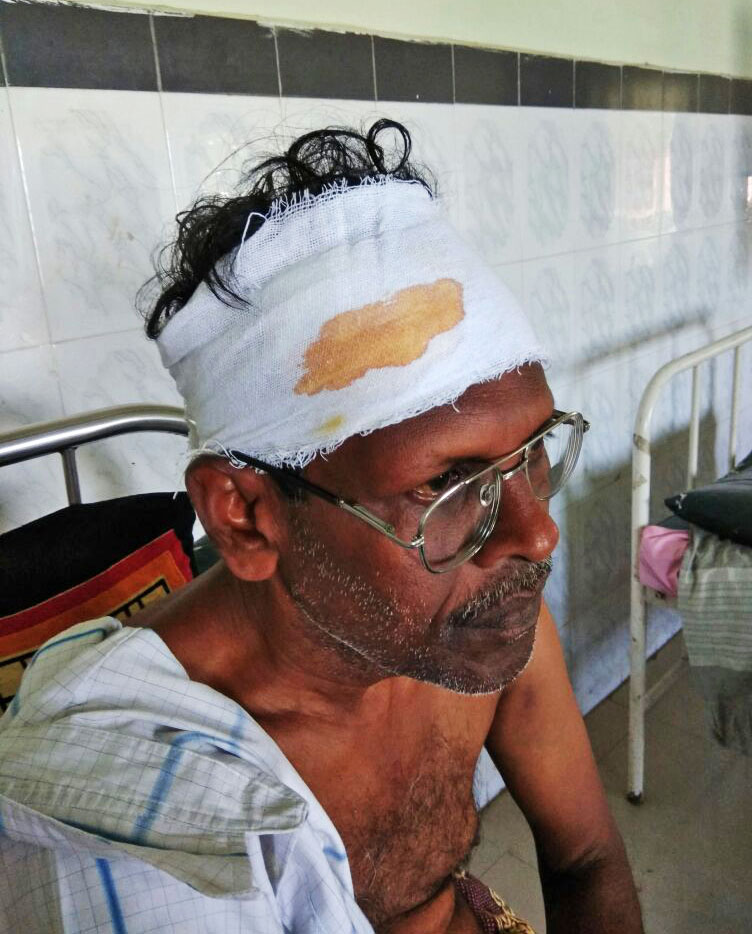 Voorganger Daniël werd bij de ingang van de kerk opgewacht en aangevallen door hindoe-extremisten. Hij raakte gewond aan zijn hoofd.

Regelmatig raken christenen gewond bij mishandelingen of aanslagen. SDOK geeft in 2019 als dit nodig is financiële steun om medische kosten te dragen.
Bid elke dag mee voor vervolgde familieleden via onze app ‘Bid voor ons’
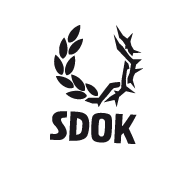 Hartelijk dankvoor uw steun!